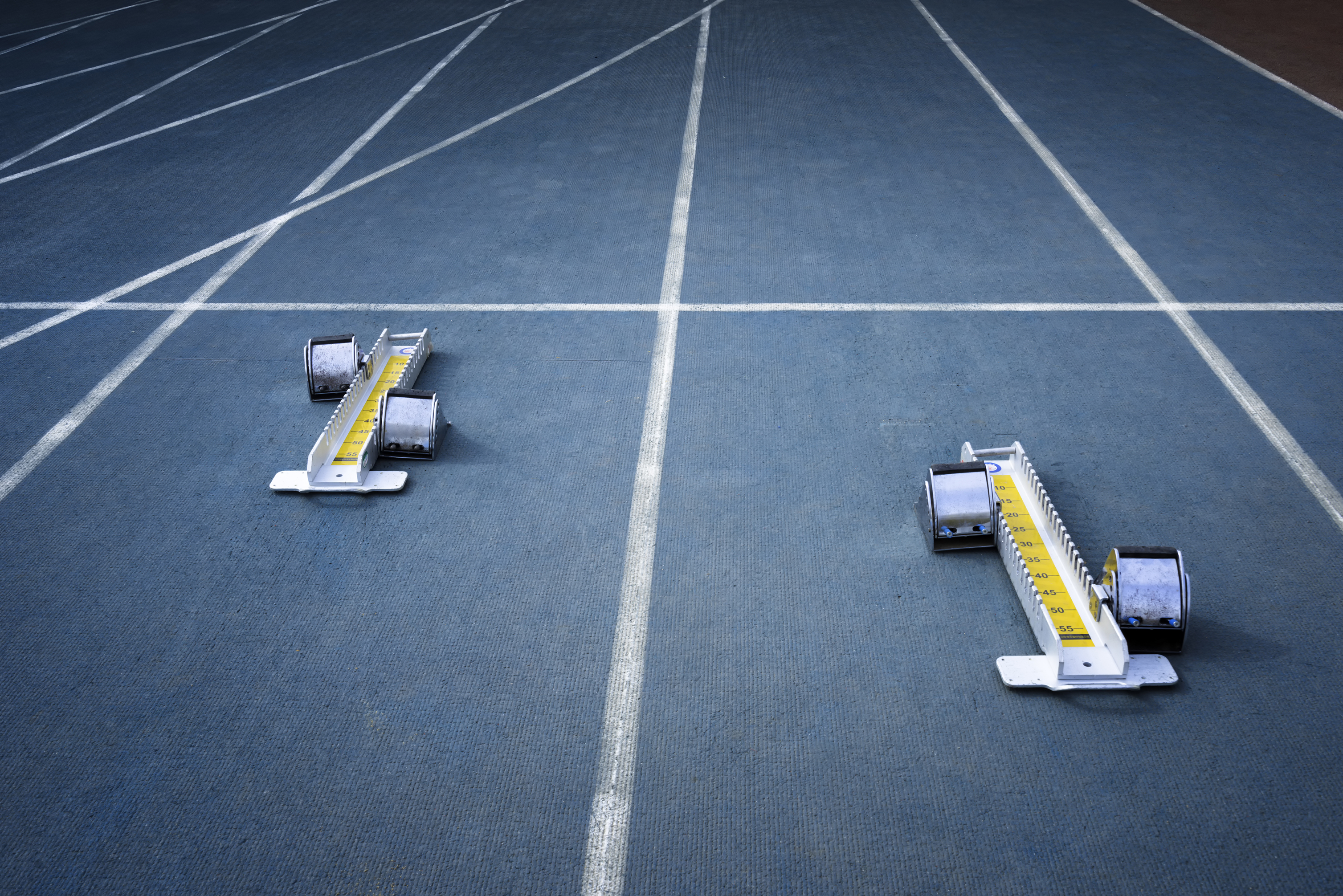 OPEN CORE SUBMISSIONS
2024-2025

REACHING THE FINISH LINE
SESSION AGENDA
ECDS PK
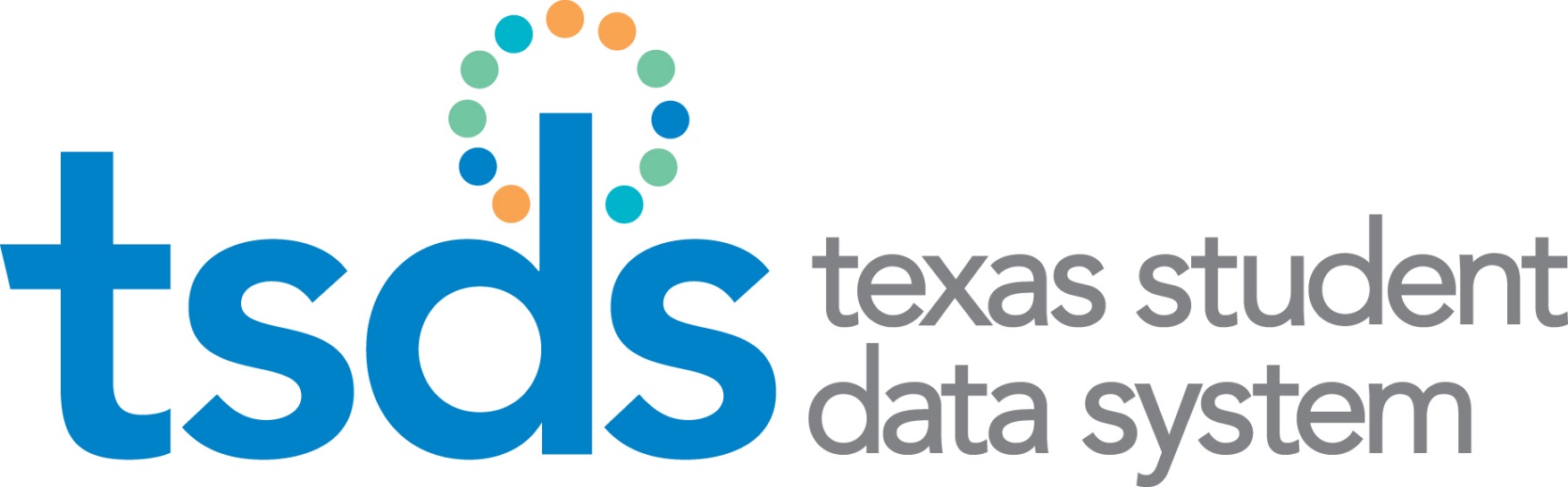 SELA
RF TRACKER
CHILD FIND
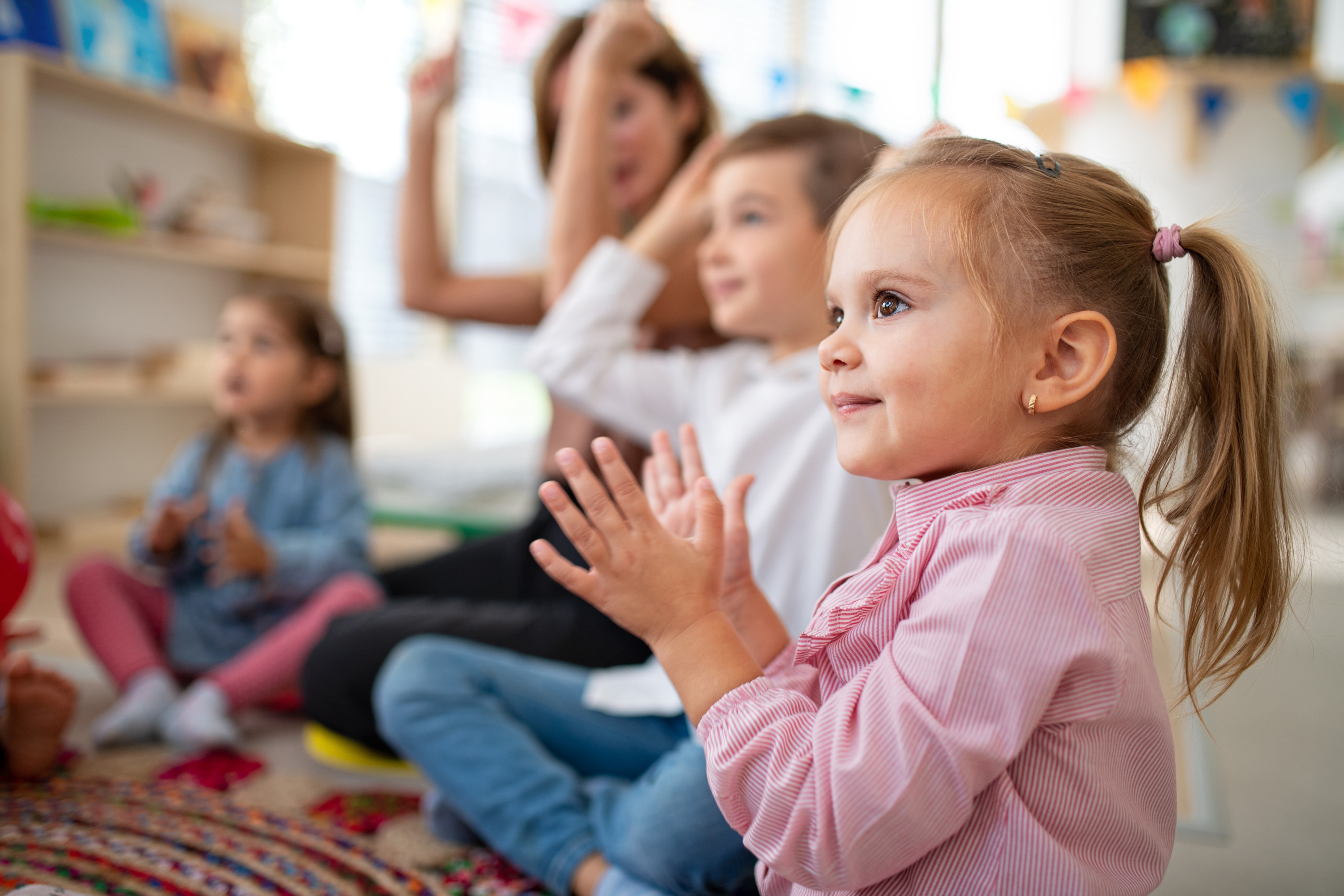 Early Childhood Data System Prekindergarten
Reference Slides 28 - 44
ECDS PK – Guidance Update
Guidance found in DR6 of Section Entity has been updated for the PKSchoolType (E1555) concerning descriptor codes ‘11’ and ‘12’.
This school type descriptor WILL require the LEA to submit a Child Care Operation Number, if partnering with a licensed provider. If the partnering provider is NOT licensed, eight zeros, "00000000", must be entered.
Section Entity - DR6
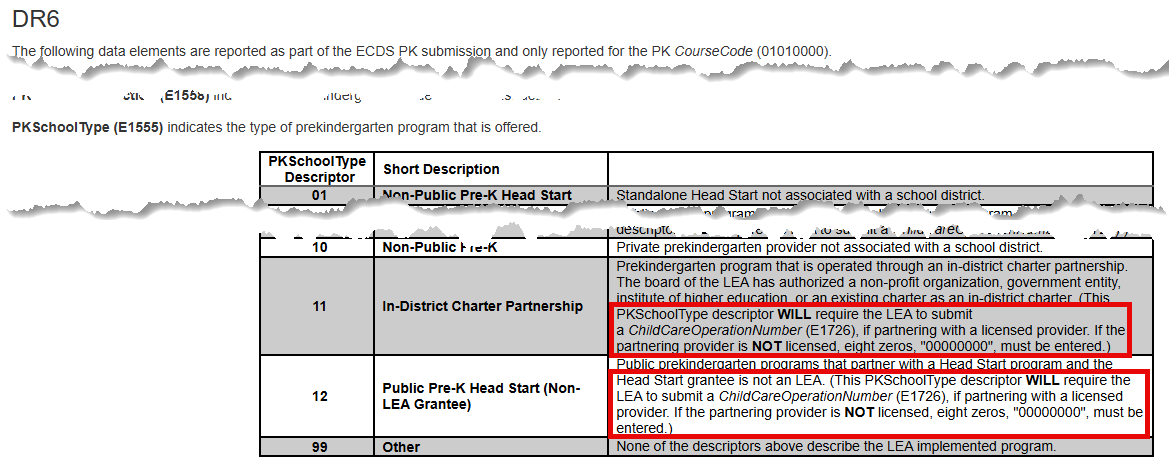 ECDS PK – Descriptor Table Updates
ECDS PK – Report Updates
ECD0-000-006 Early Childhood PK Data Submission
Updated to include Teacher “Inst Strt” and “Inst End”
NEW Report logic updated to adjust calculations for “# Days in Class”, “Total Days in a PK Program”, and “Student in HQ Program” when the optional StudentSection.EndDate data element is not provided (reference slide 36)

ECD0-000-010 Early Childhood High-Quality PK Components Completion
New columns added to reflect the two new descriptor codes for PKTeacherRequirement
ECDS PK – Private Prekindergarten Reminder
For the 2024-2025 school year, TEA will no longer collect data from private prekindergarten schools.
Current Known Issues – ECDS PK1
No current known issues as of March 20, 2025.
[Speaker Notes: CTE AUTO-CALCULATION UPDATES]
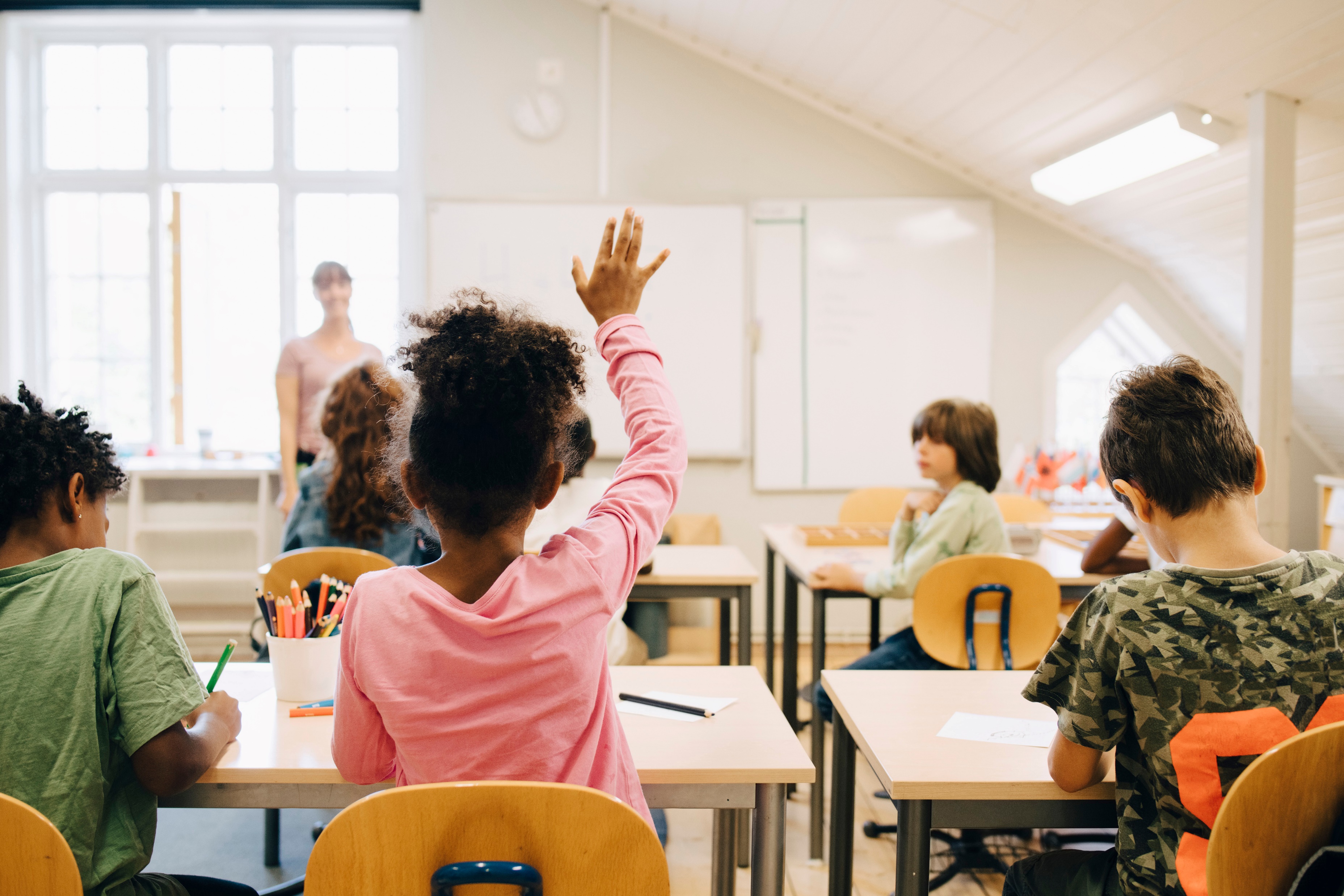 Question Quick Stop
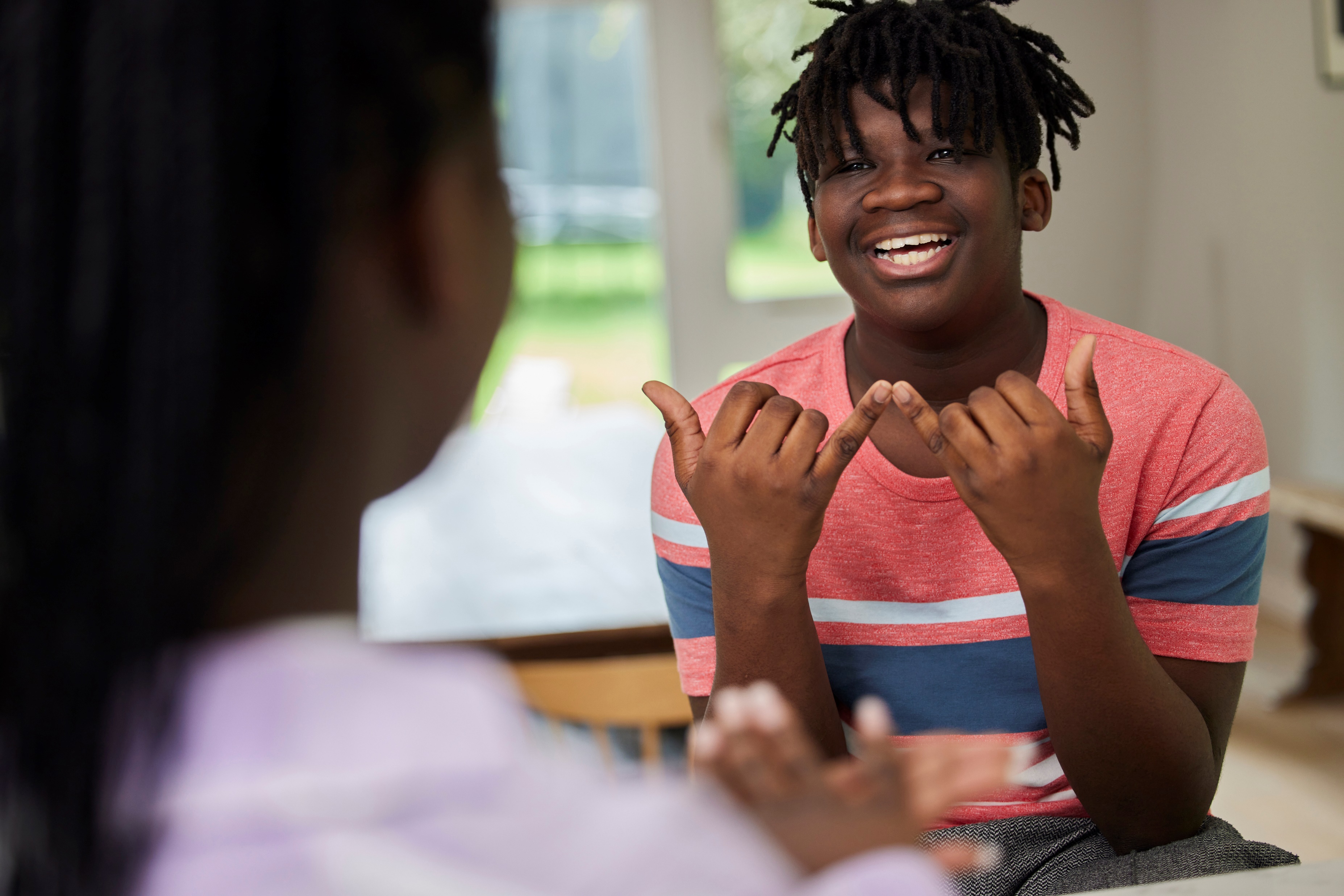 Special Education Language Acquisition
Reference Slides 45 - 56
SELA Descriptor Updates
Current Known Issues - SELA 1
No current known issues as of March 20, 2025.
[Speaker Notes: CTE AUTO-CALCULATION UPDATES]
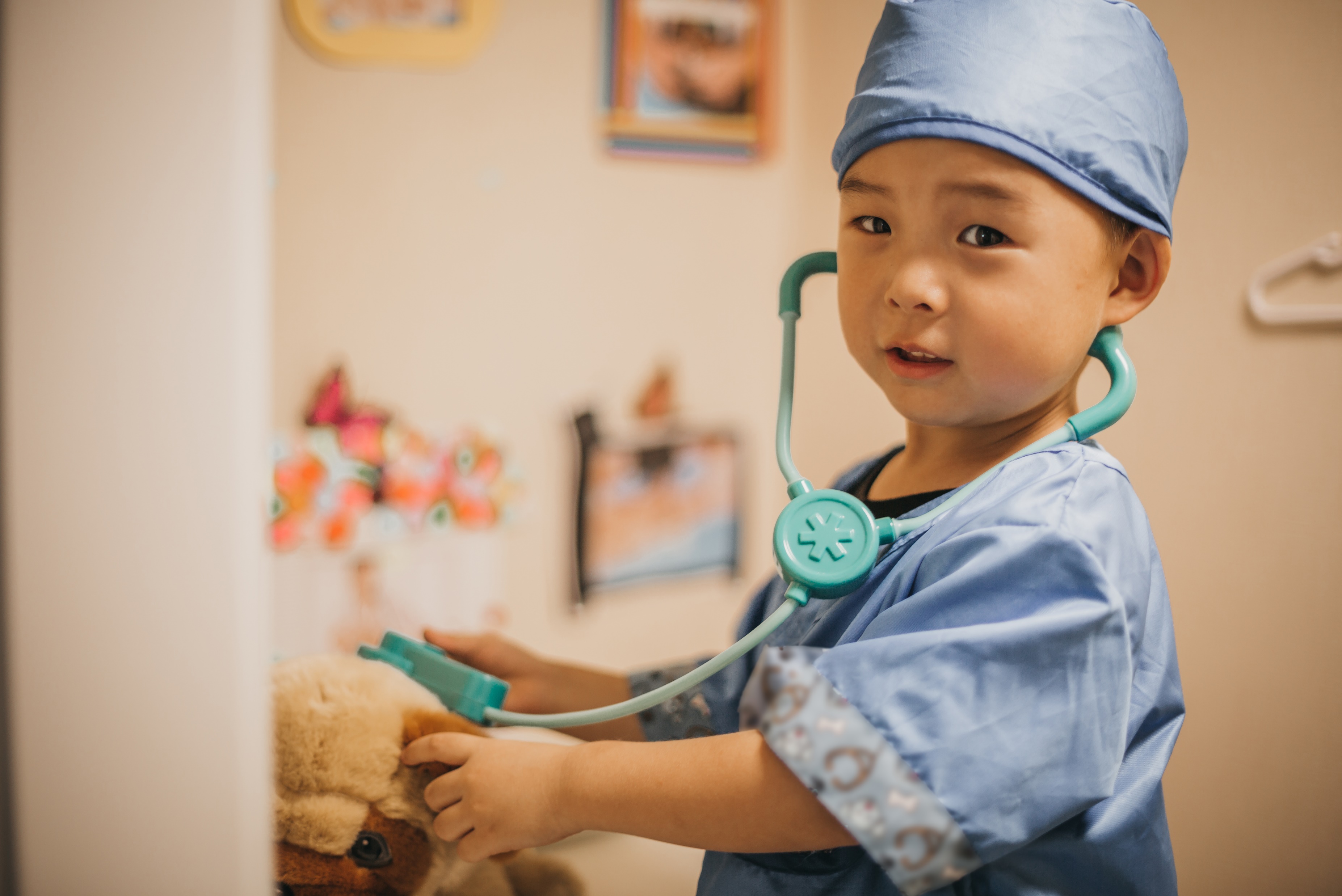 Residential Facility Tracker
Reference Slides 57 - 76
RF Tracker Mid-year Checkpoint2
Original mid-year checkpoint – December 13, 2024

Statewide extension – January 17, 2025

With a few additional extensions, 189 LEAs completed the checkpoint by January 21, 2025.
RF Tracker Rules Update 2
Current Known Issues – RF Tracker21
No current known issues as of March 20, 2025.
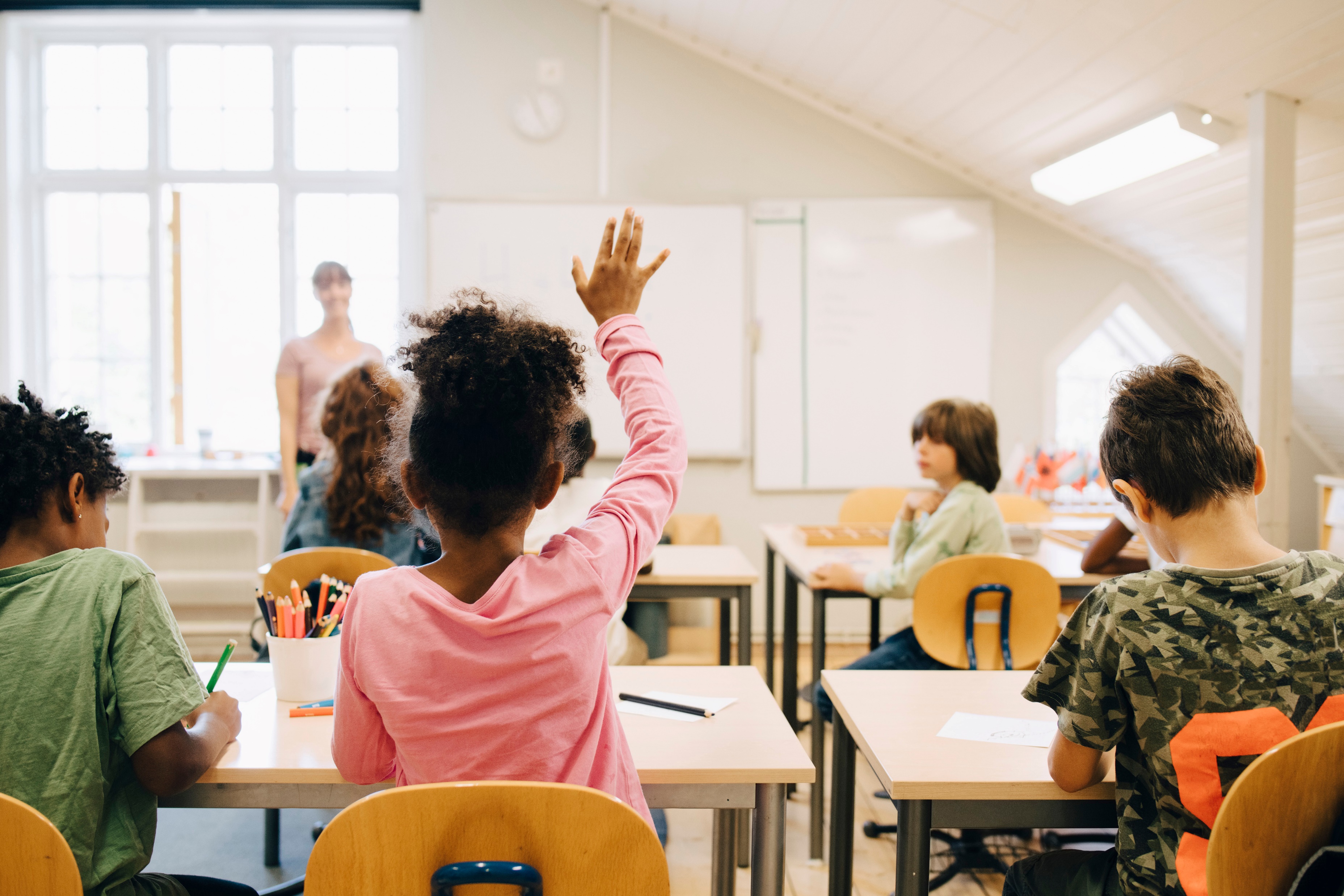 Question Quick Stop 2
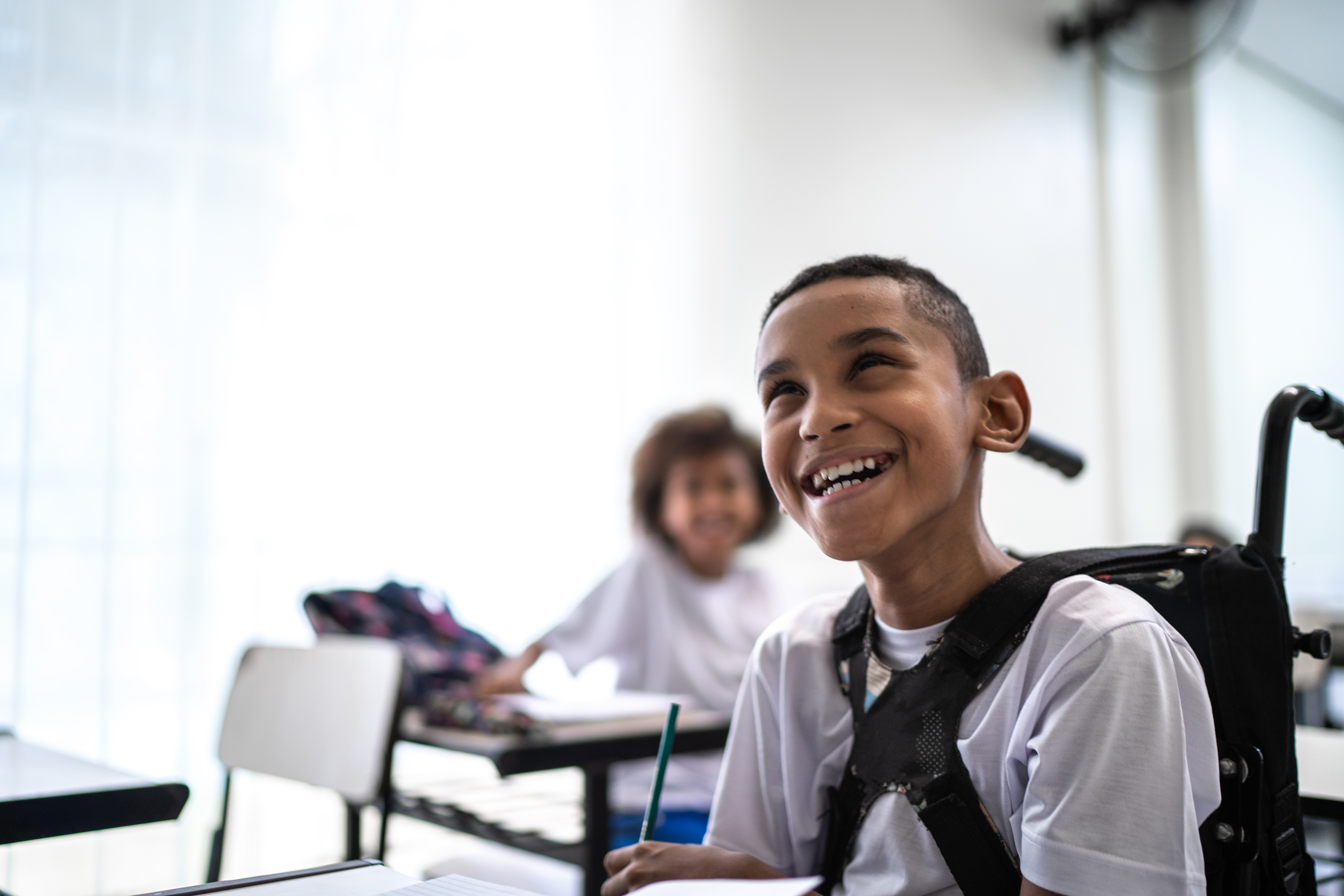 Child Find
Reference Slides 77 - 90
Child Find Data Element Updates
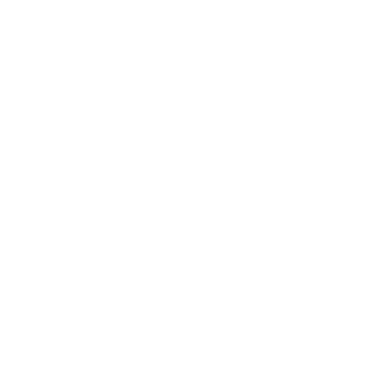 Child Find Descriptor Table Name Changes
Child Find CHANGE to Compliance Timeline
Change to SPPI-11 compliance calculation for holdover students.

The standard SPPI-11 Eligibility Determination compliance timeline for students evaluated less than 30 calendar days before the end of the prior school year has been updated.

	OLD: EligibilityDeterminationDate had to be completed no later than the 1st 	instructional day of the next school year.

	NEW: EligibilityDeterminationDate must be completed no later than the 15th 	instructional day of the next school year.
Child Find CHANGE to Compliance Timeline 2
This change was made in the February 28, 2025 software release.

LEAs that promoted data to Child Find prior to this date should re-promote their submission data to re-calculate the compliance in this scenario.

The Child Find compliance flowcharts have been updated to reflect this change:
TSDSKB-620: SPPI-11 Compliance Flowchart
TSDSKB-650: Child Find Interactive Flowchart
Reminder - OriginalECIServicesDate
OriginalECIServicesDate (E1737)
Only reported for children receiving early childhood intervention (ECI) services.

Date must come before the child’s 3rd birthday.​

Children reported with a date less than 90 days before their 3rd birthday will have their compliance calculated through the SPPI-11 timeline.​
CHF0-100-002 SPPI-12 Student Compliance Report
Review the ‘Calc Days Til 3rd Bday Count’ column on this report.​
These children will show up on both the: 
SPPI-11 reports CHF0-100-001, CHF0-100-003 and CHF0-100-005. 
and be counted in both the SPPI-12 reports CHF0-100-002 and CHF0-100-004.
Current Known Issues – Child Find5 1
CalendarCode (E0975) promotion logic issue when a student's latest enrollment campus does not match their evaluation campus.

CHF0-100-003 TSDS SPPI-11 Aggregate Report
Row (a) is counting the total number of students reported in all of Child Find and should only be counting those being reported for SPPI-11.
[Speaker Notes: CTE AUTO-CALCULATION UPDATES]
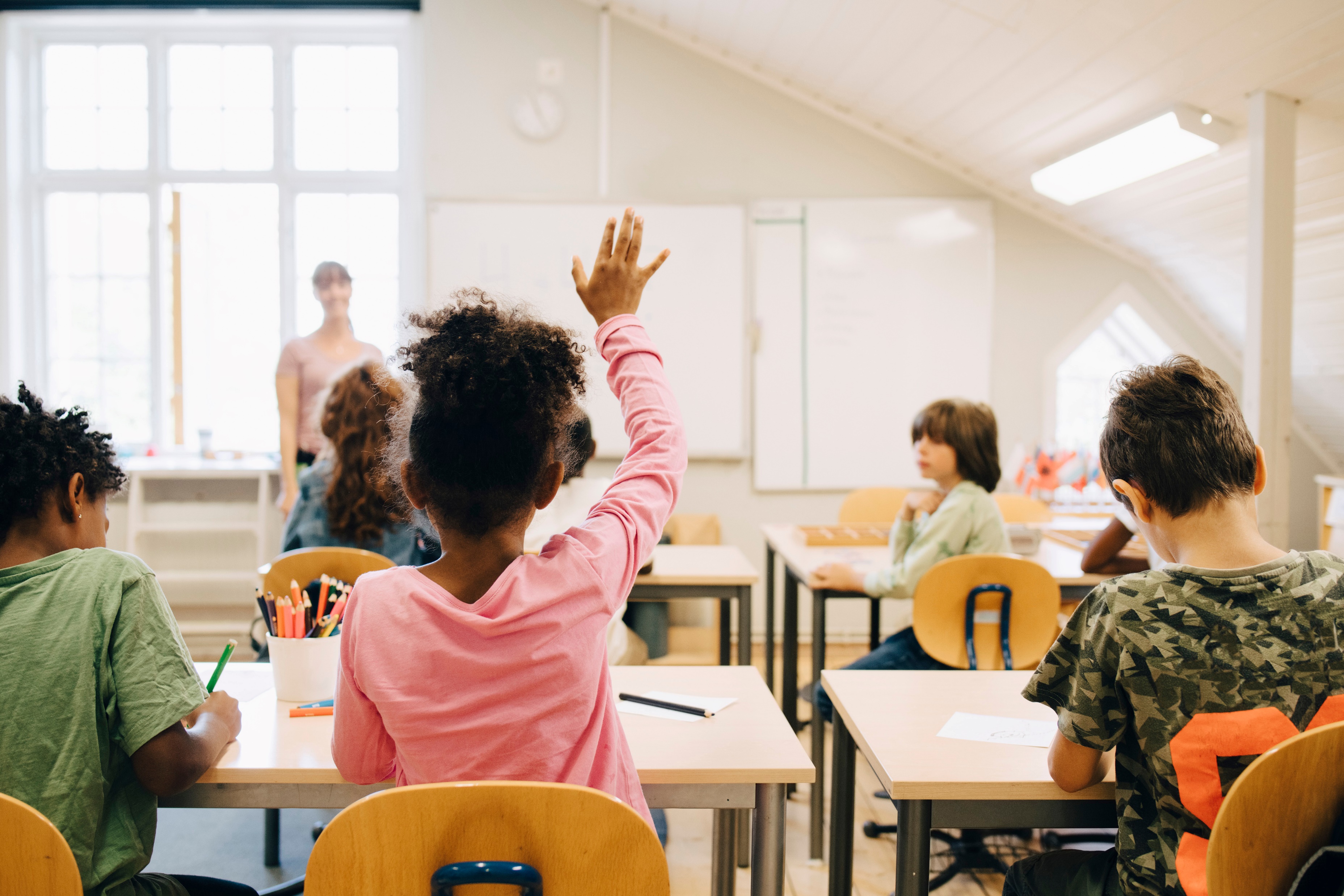 Question Quick Stop 3
Promotion Logic Document Updates
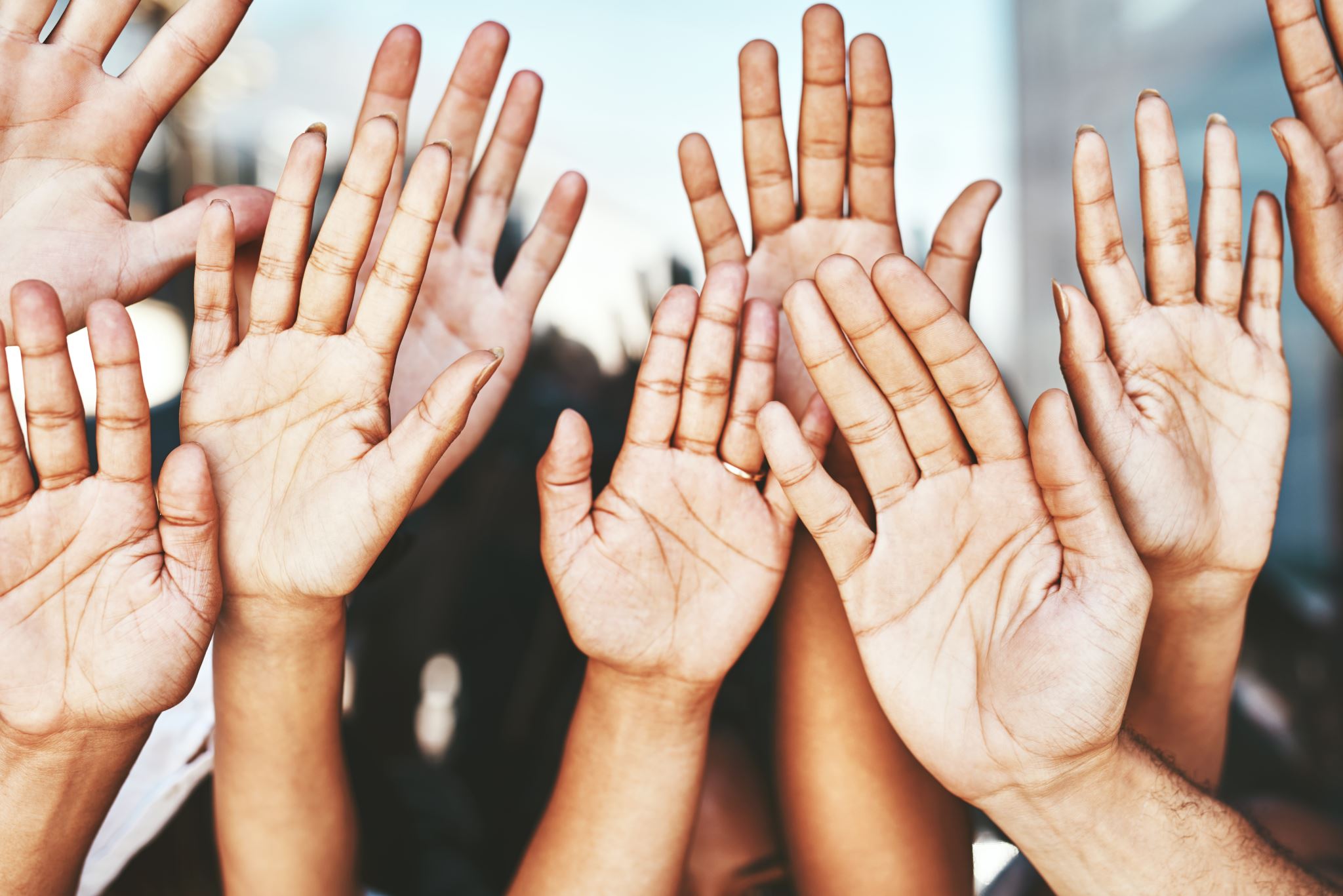 QUESTIONS
ECDS PK Resource Slides #28 to #44
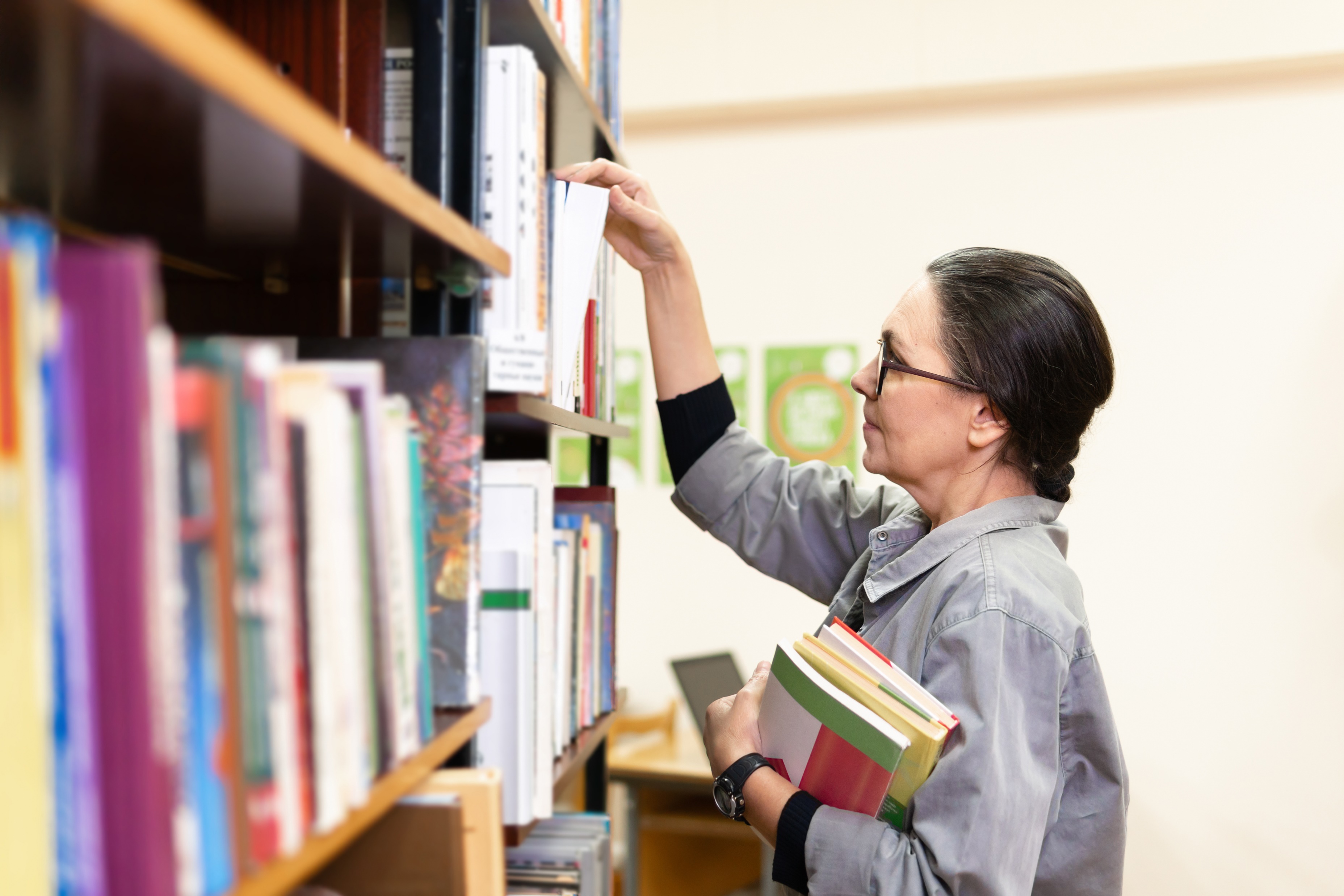 Return to slide 3
PROGRAM AREA UPDATES & GUIDANCE
Early Childhood Education Division
Tori Lee – Division Director
Sylina Valdez – Programs Director
Rebecca Matz – Program and Enrollment Specialist
Magali Farooqi – Early Childhood Assessment Specialist
Lauren Gomez – Curriculum and Instruction Specialist
Jennifer Bruning – Family Engagement Specialist

Program-related questions can be submitted to the Early Childhood Education Division Support Portal.
PROGRAM AREA UPDATES & GUIDANCE 2
ECDS Kindergarten Assessment Guidance
Ensure student information is loaded in a timely manner – Programs team will be pulling data on when an LEA begins promoting data to determine if extensions will be granted
There are no exemptions given for LEAs that do not use one of the two commissioner-approved kindergarten reading instruments (TX-KEA or mCLASS Texas)
ECDS Prekindergarten Assessment Update
New list will be implemented this school year – There are no exemptions given for LEAs that do not administer commissioner-approved pre-k instruments 
There will be no collection of MOY prekindergarten data through ECDS for the 24-25 SY
High-Quality Prekindergarten ECDS Reporting Update
SY 24-25: PK Teacher Requirement code table add’l update to add a “does not meet” code and will generate a fatal error if left blank
Notes for PK School Type Code updated to address Child Care Operation Number (next slide)
June 2024- Commissioner's Rule 19 TAC 102.1003 updated to align with HB 2729 and create consistency with Texas Education Code Chapter 29 Subchapter E-1.
PROGRAM AREA UPDATES & GUIDANCE 3
DR6 (TSDS Web-Enabled Data Standards) from Notes for PK School Type Code Table have been updated.
For Codes 11 and 12: 
This school type code WILL require the LEA to submit a Child Care Operation Number, if partnering with a licensed provider. If the partnering provider is NOT licensed, eight zeros, "00000000", must be entered.)
DATA GOVERNANCE UPDATES
SUMMER TRAINING 2024 Descriptor Table Updates:
C312 TitleOfAssessment:
New Prekindergarten Assessments for 2024-2025 School Year
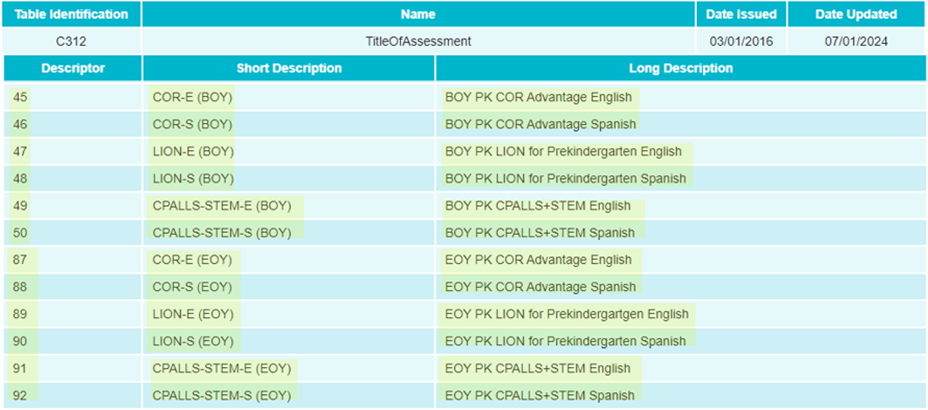 DESCRIPTOR TABLE UPDATES
The following C207 PKTeacherRequirement descriptor table values have been added:
98  – Be employed as a prekindergarten teacher in a school district with no additional high-quality prekindergarten qualification
99  – Contract Entity – employed as a prekindergarten teacher in a school district with no additional high-quality prekindergarten qualifications
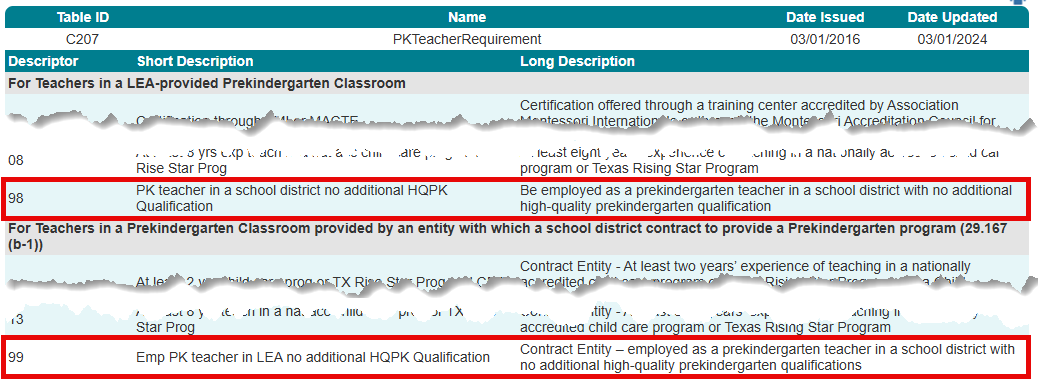 REPORT UPDATES 3
SUMMER TRAINING 2024 The following report was updated to accommodate the new values that were added to the PKTeacherRequirement descriptor table for the 2024-2025 school year.
ECD0-000-010 Early Childhood High-Quality PK Components Completion
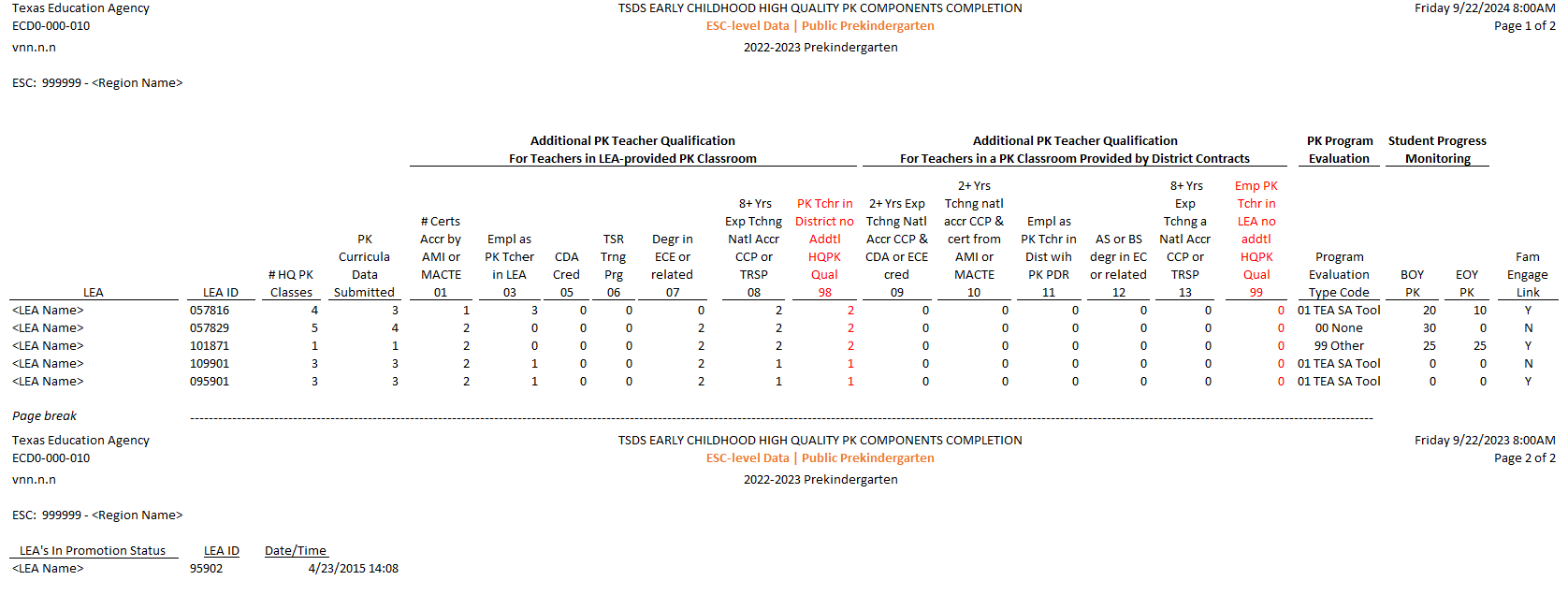 REPORT UPDATES 23
SUMMER TRAINING 2024 The following report was updated to include the teacher “Inst Strt” and “Inst End” dates:
ECD0-000-006 Early Childhood PK Data Submission
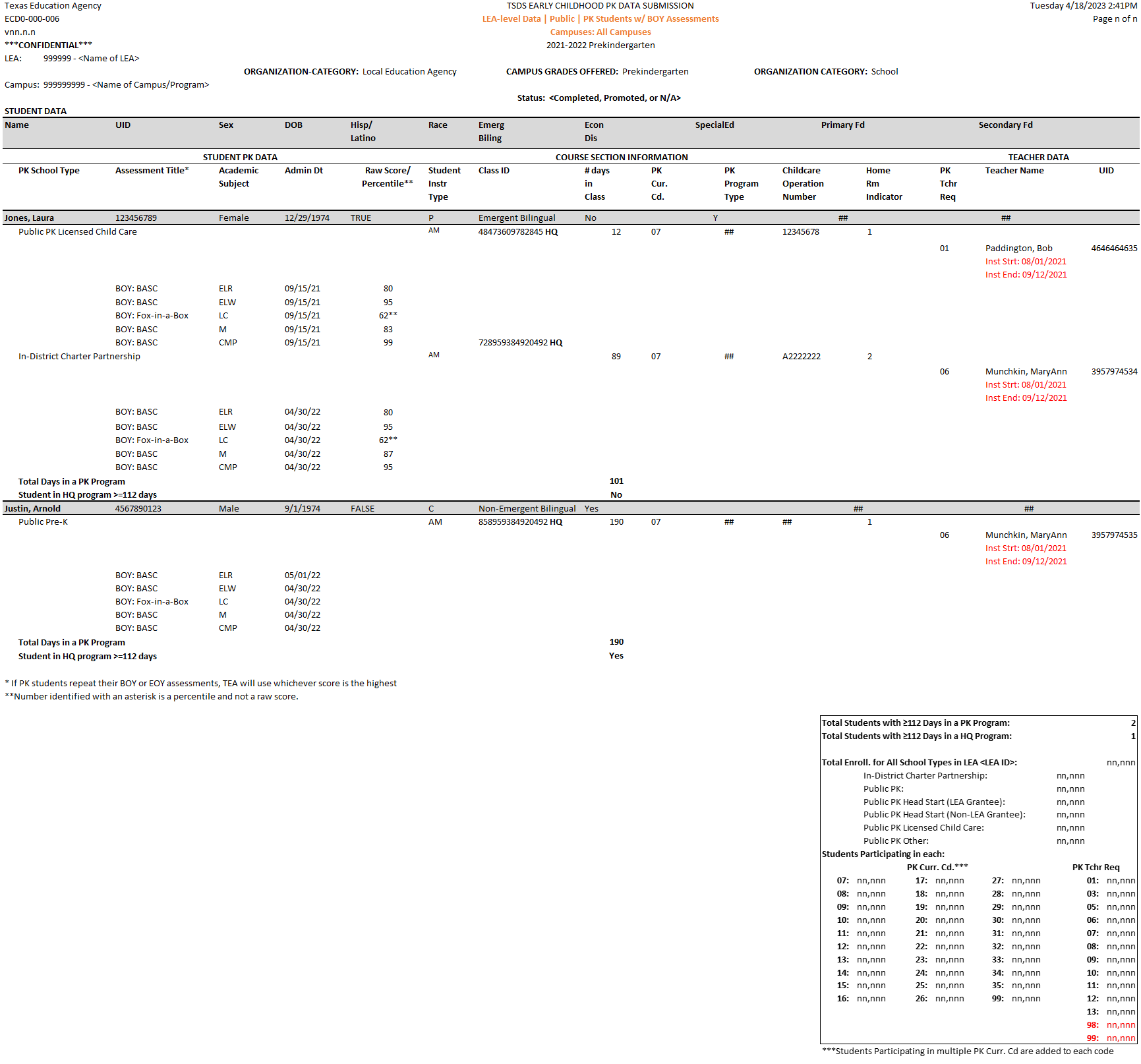 REPORT UPDATES 3 3
NEW* The report logic calculating the number of days in class, number of days in PKSchoolType, and number of HighQualityPKProgram days will be updated to use a fixed date when the optional StudentSection.EndDate is not provided unless there is a withdrawal or schedule change.
ECD0-000-006 Early Childhood PK Data Submission
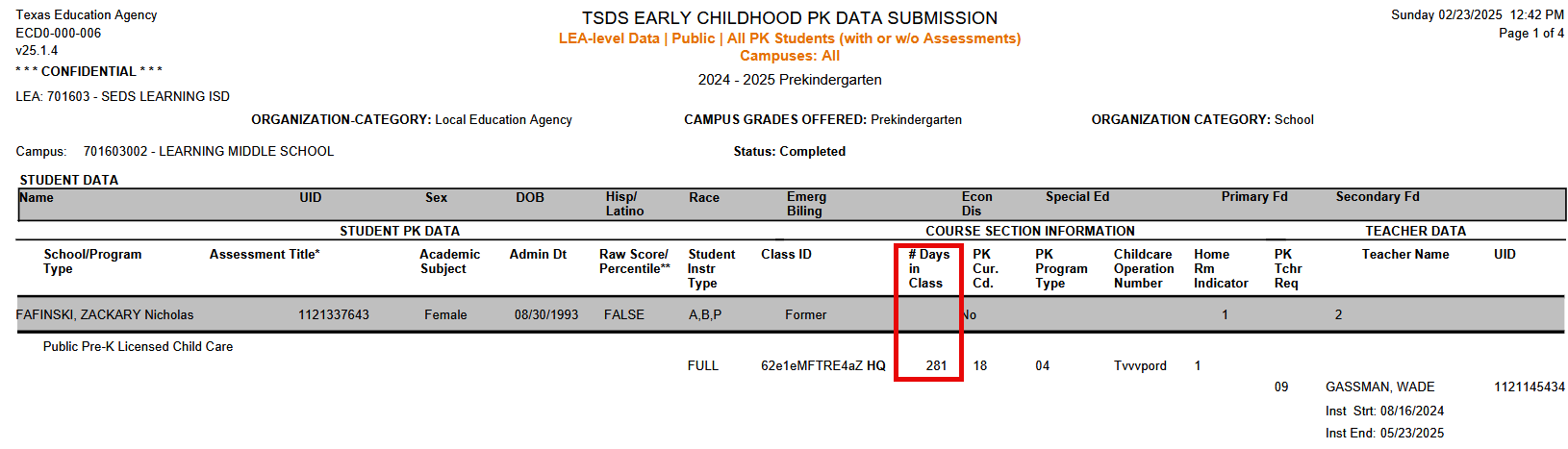 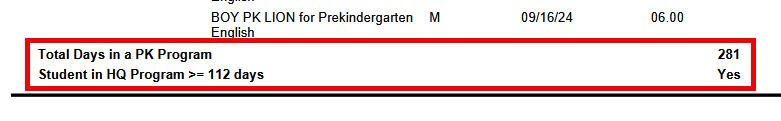 *New since Summer Training 2024
BUSINESS RULE UPDATES 2
The following business rules will be impacted by the C207 PKTeacherRequirement descriptor table values that will be added:
30040-0049
30040-0057
TSDS UPGRADE PROJECT UPDATES
Data Element Name Changes:
TSDS UPGRADE PROJECT UPDATES 3
Descriptor Table Name Changes:
TSDS UPGRADE PROJECT UPDATES 2
Business Rule Changes:
Uses codes instead of descriptors to trigger validations:
“If ReportAssessmentType is  "02" (ECDS - PK)…”
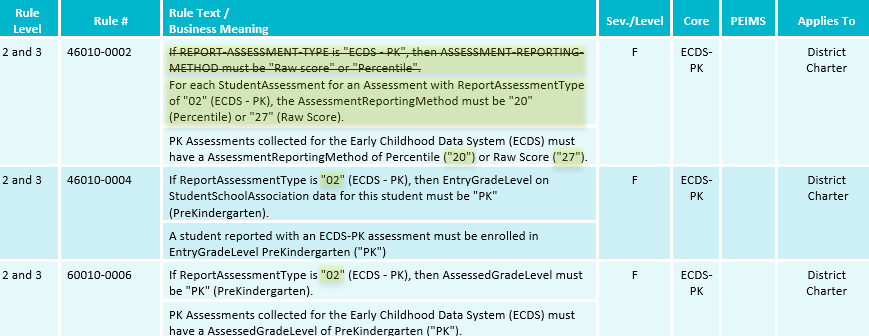 TSDS UPGRADE PROJECT UPDATES 4
Business Rule Changes:
Business validation logic requires that a BeginDate and EndDate must be populated:
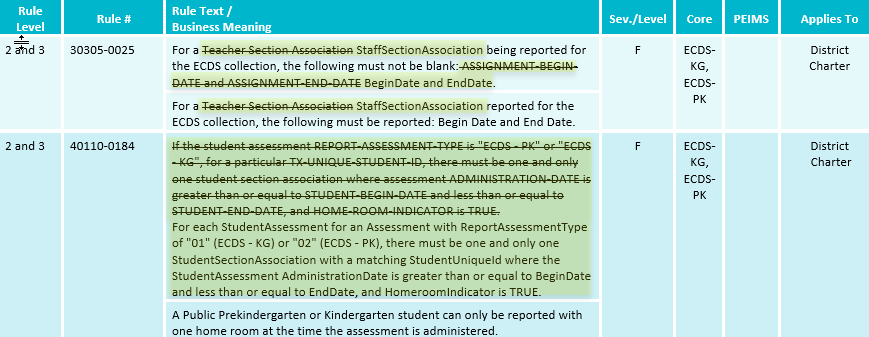 TSDS UPGRADE PROJECT UPDATES 5 4
Business Rule Changes:
30305-0011
The rule logic was updated from “EndDate must be greater than BeginDate” to “EndDate must be greater than or equal to BeginDate.”
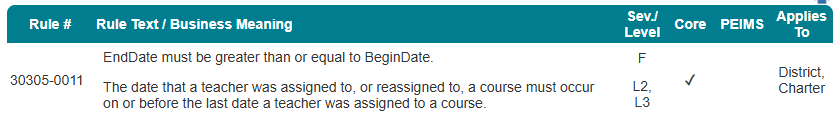 TIMELINE 3
TECHNICAL RESOURCES
SELA Resource Slides #45 to #56
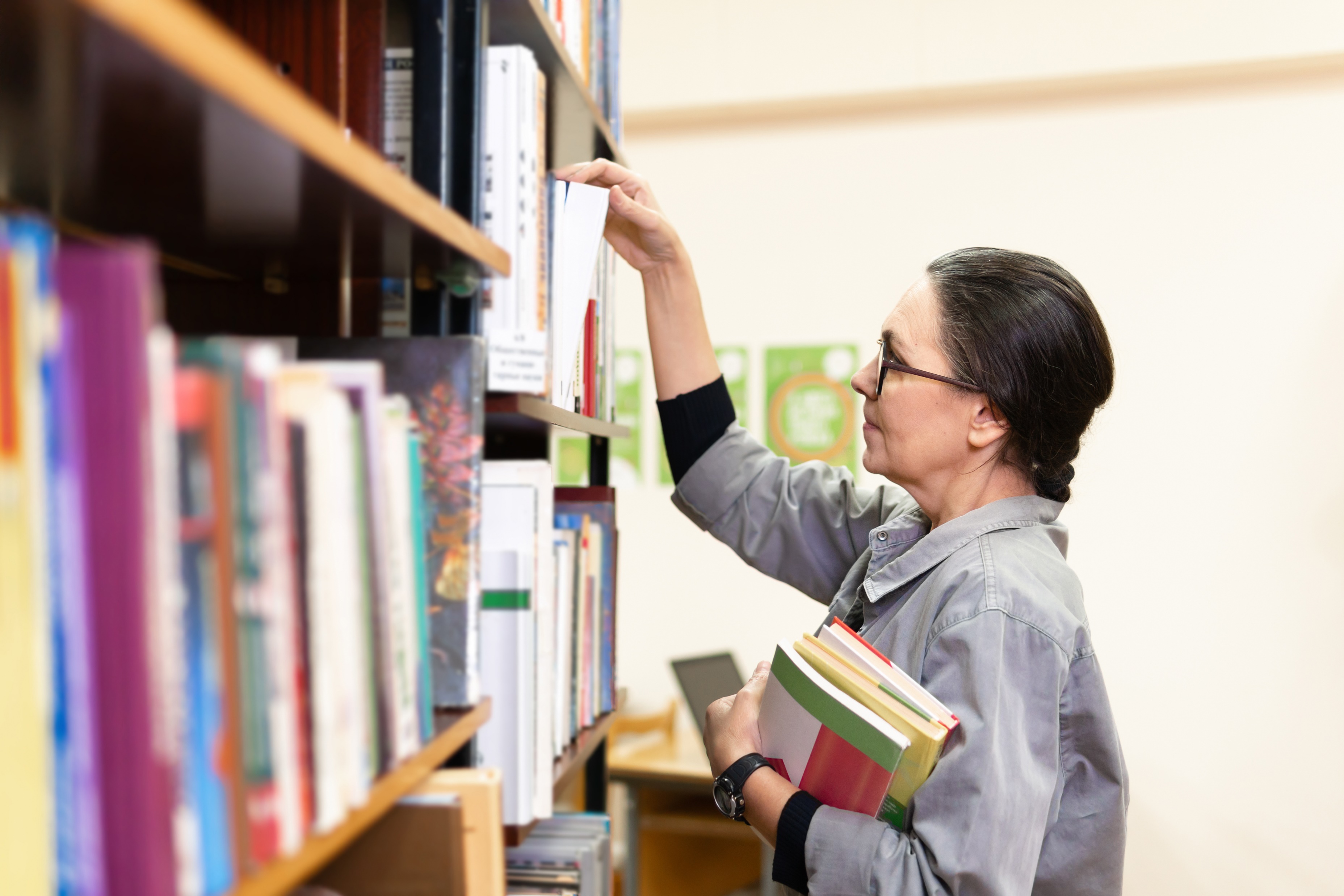 Return to slide 10
PROGRAM AREA UPDATES & GUIDANCE 7
Special Education Programs Division​
Emily Heise – Director, Deaf & Hard of Hearing Program Admin. and State Director of Regional Day School Program for the Deaf

Program-related questions can be submitted to SELA@tea.texas.gov.
DATA GOVERNANCE UPDATES 8
Descriptor Table Updates:
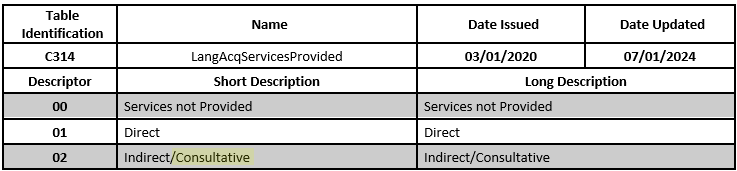 DATA GOVERNANCE UPDATES 9
Descriptor Table Updates:
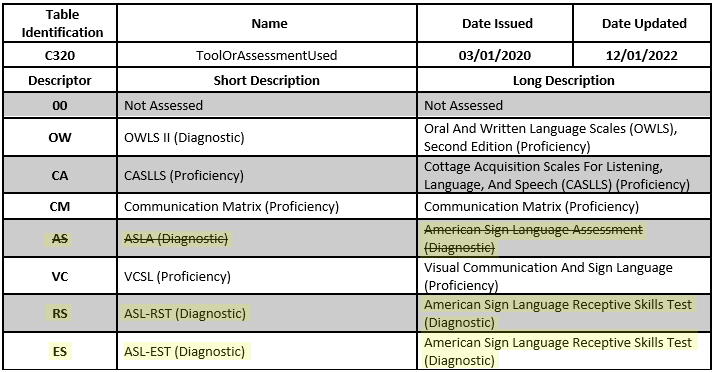 [Speaker Notes: DC096 PROGRAM-TYPE->C303 ProgramType:
C303 now only includes the following values:
04 Bilingual
05 Career and Technical Education
12 English as a Second Language (ESL)
33 Special Education
38 Title I Part A
DC142 DISABILITY TYPE->C053 Disability
C053 descriptor value updates (description reassigned to new code values)
01-Orthopedic Impairment
02-Other Health Impairment
03-Deaf And Hard Of Hearing
04-Deaf And Hard Of Hearing
05-Deaf-Blindness
06-Intellectual Disability
07-Emotional Disturbance
08-Specific Learning Disability
09-Speech or Language Impairment
10-Autism
12-Developmental Delay
13-Traumatic Brain Injury
14-Noncategorical Early Childhood]
TSDS UPGRADE PROJECT UPDATES 10
Data Element Name Changes:
TSDS UPGRADE PROJECT UPDATES 8
Descriptor Table Name Changes:
[Speaker Notes: DC096 PROGRAM-TYPE->C303 ProgramType:
C303 now only includes the following values:
04 Bilingual
05 Career and Technical Education
12 English as a Second Language (ESL)
33 Special Education
38 Title I Part A
DC142 DISABILITY TYPE->C053 Disability
C053 descriptor value updates (description reassigned to new code values)
01-Orthopedic Impairment
02-Other Health Impairment
03-Deaf And Hard Of Hearing
04-Deaf And Hard Of Hearing
05-Deaf-Blindness
06-Intellectual Disability
07-Emotional Disturbance
08-Specific Learning Disability
09-Speech or Language Impairment
10-Autism
12-Developmental Delay
13-Traumatic Brain Injury
14-Noncategorical Early Childhood]
TSDS UPGRADE PROJECT UPDATES 2 1
Business Rule Changes:
Uses Disability ’05’ and ‘03’ descriptor values replacing ‘Deaf Blindness’ and ‘Deaf And Hard of  Hearing’
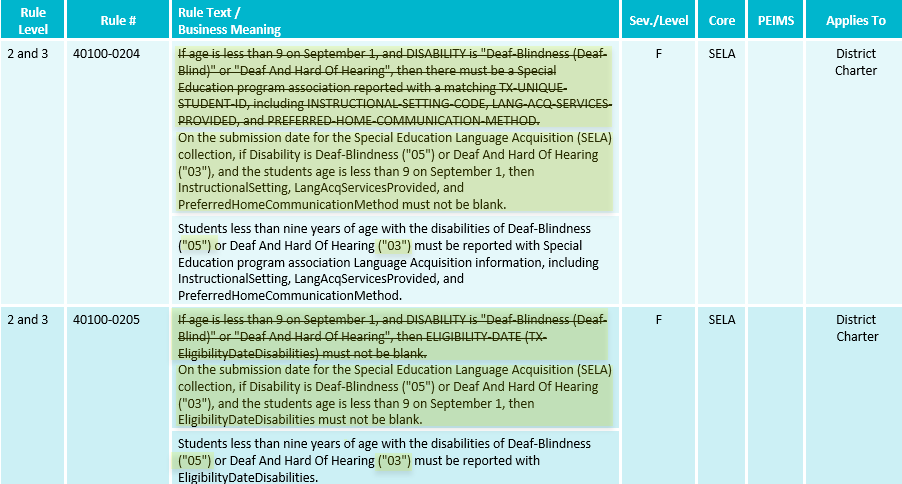 TSDS UPGRADE PROJECT UPDATES 7 3
Business Rule Changes:
Example of rules that use ‘00’ descriptor values instead of code value description:
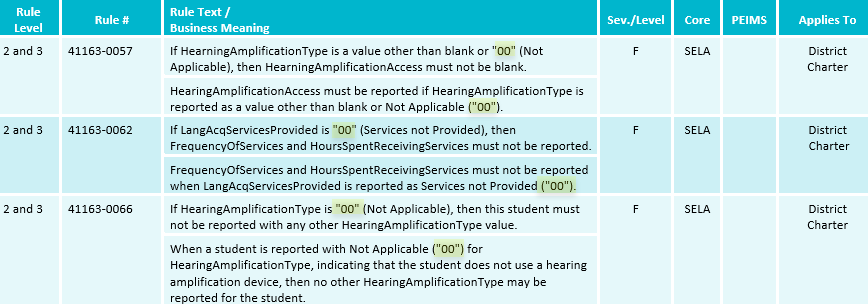 TSDS UPGRADE PROJECT UPDATES 8 4
Business Rule Changes:
The following business rules have been added:
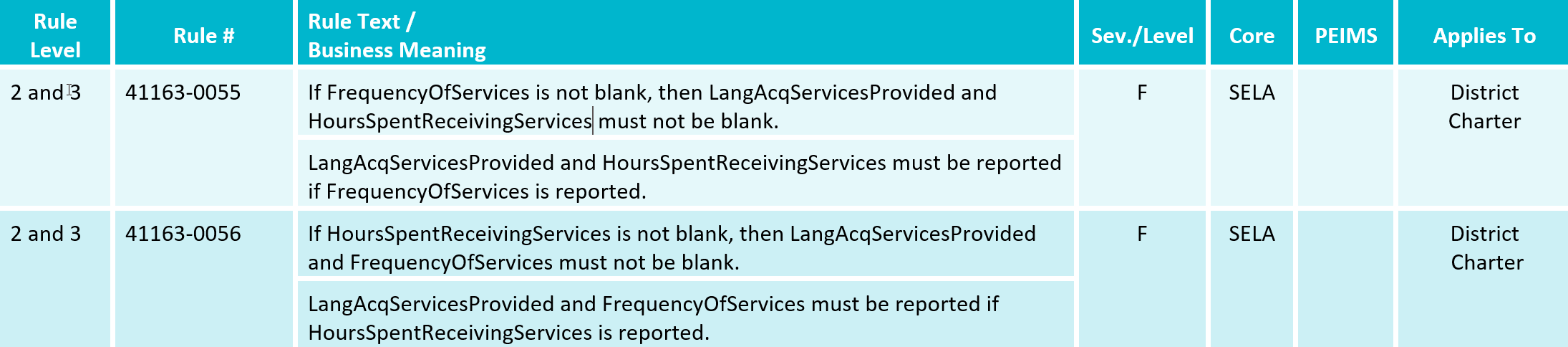 TSDS UPGRADE PROJECT UPDATES 9
SUMMER TRAINING 2024 Entity/Common Type Change:
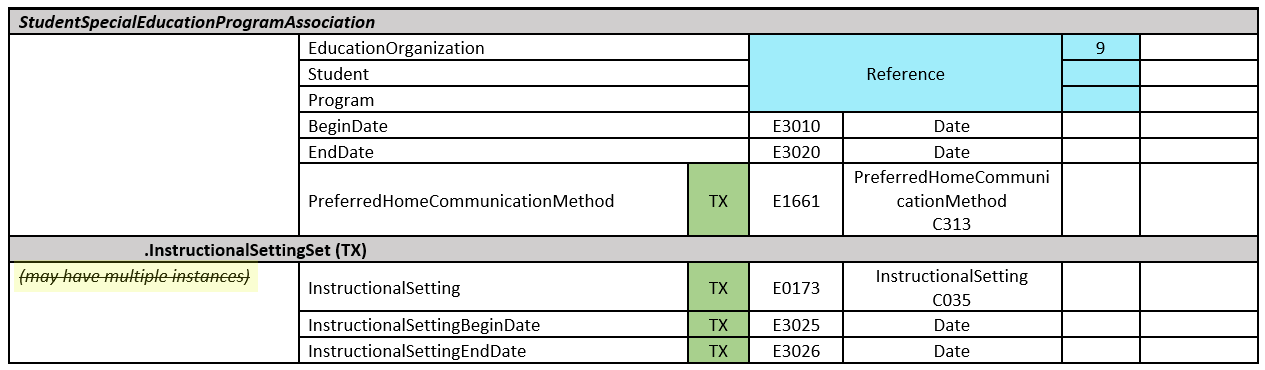 TIMELINE 2
TECHNICAL RESOURCES 3
RF Tracker Resource Slides #57 to #76
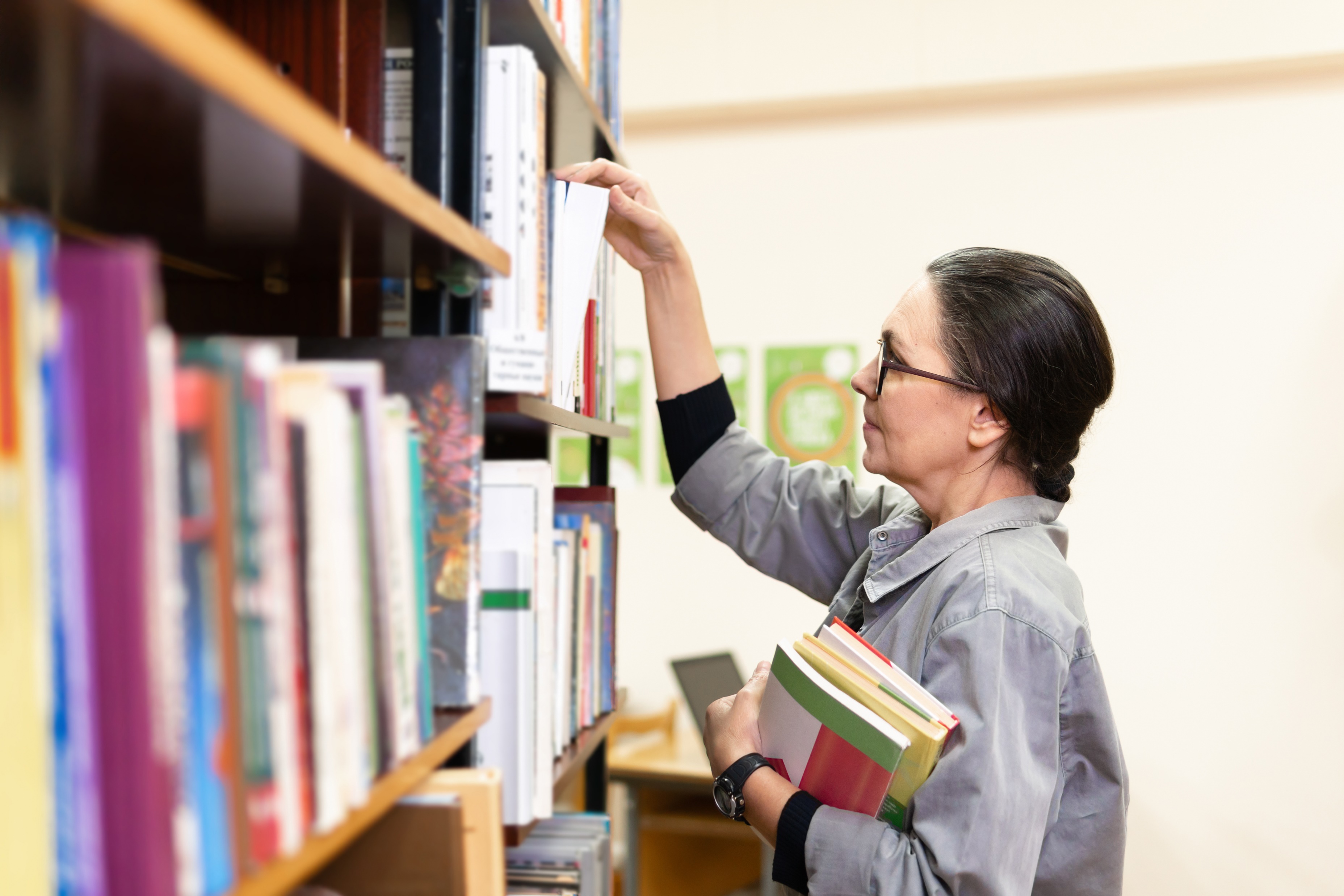 Return to slide 13
PROGRAM AREA UPDATES & GUIDANCE 11
Office of Special Populations and Monitoring
Department of Review and Support 
ReviewandSupport@tea.texas.gov
TSDS UPGRADE PROJECT UPDATES 1
Data Element Name Changes:
TSDS UPGRADE PROJECT UPDATES 11 2
Data Element Name Changes:
TSDS UPGRADE PROJECT UPDATES 123
Data Element Name Changes:
TSDS UPGRADE PROJECT UPDATES  134
Data Element Name Changes:
TSDS UPGRADE PROJECT UPDATES 5
Data Element Name Changes:
TSDS UPGRADE PROJECT UPDATES 6
Business Rule Changes:
If Disability is "14", then OrderOfDisability must be 1.
For 2023-2024 the disability data elements were primary, secondary, and tertiary.
For 2024-2025, the OrderOfDisability is used, 1=primary, 2=secondary, and 3=tertiary.
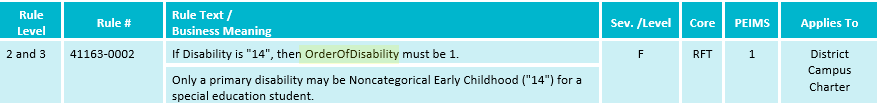 TSDS UPGRADE PROJECT UPDATES 7
Business Rule Changes:
On the PEIMS Fall snapshot date, or on the submission date for the Residential Facility Tracker (RFT) collection, if a Disability is reported with OrderOfDisability 3, then a Disability must be reported with OrderOfDisability of 2 for this student.
For 2023-2024 the disability data elements were primary, secondary, and tertiary.
For 2024-2025, the OrderOfDisability is used, 1=primary, 2=secondary, and 3=tertiary.
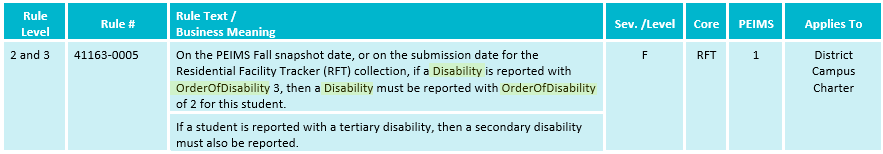 TSDS UPGRADE PROJECT UPDATES 14 8
Business Rule Changes:
On the submission date for the Residential Facility Tracker (RFT) submission, if a Disability is reported with OrderOfDisability of 2 or 3, then a Disability must be reported with OrderOfDisability of 1.
For 2023-2024 the disability data elements were primary, secondary, and tertiary.
For 2024-2025, the OrderOfDisability is used, 1=primary, 2=secondary, and 3=tertiary.
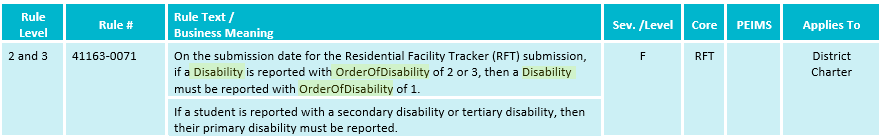 TSDS UPGRADE PROJECT UPDATES 18
SUMMER TRAINING 2024 Business Rule Changes:
Reinstated Data Validation Rule 10025-0001:
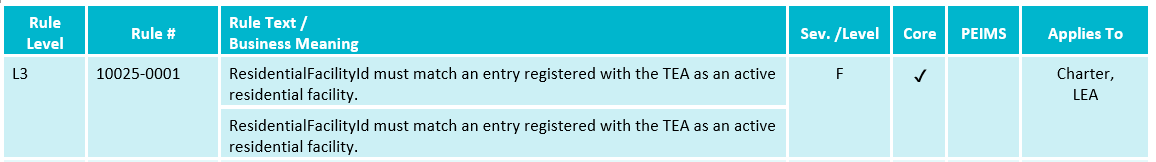 TSDS UPGRADE PROJECT UPDATES 82
SUMMER TRAINING 2024 Business Rule Changes:
Added Data Validation Rule 40115-0013:
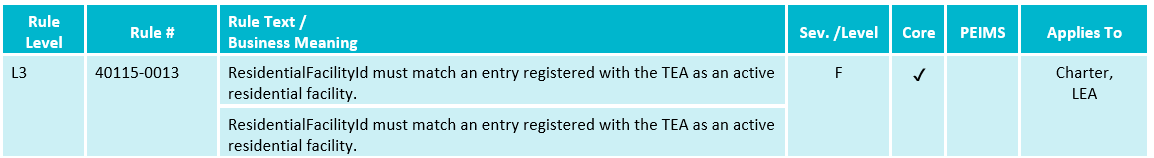 TSDS UPGRADE PROJECT UPDATES 83
SUMMER TRAINING 2024 Business Rule Changes:
Revised Data Validation Rule 41163-0010:
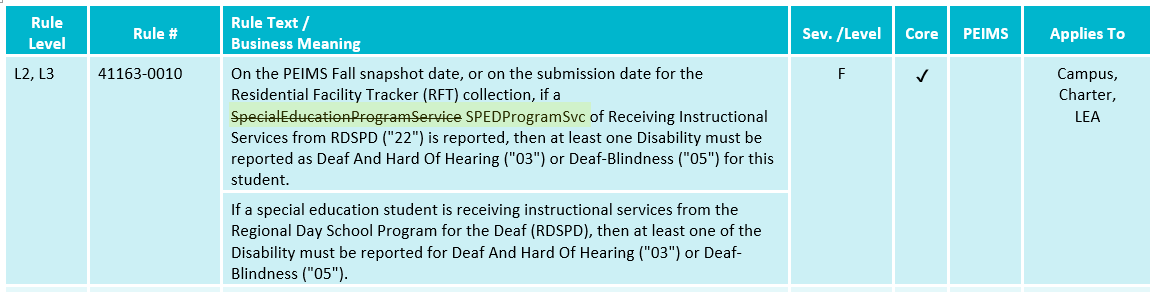 TSDS UPGRADE PROJECT UPDATES 84
SUMMER TRAINING 2024 Business Rule Changes:
Added Data Validation Rule 41163-0103:
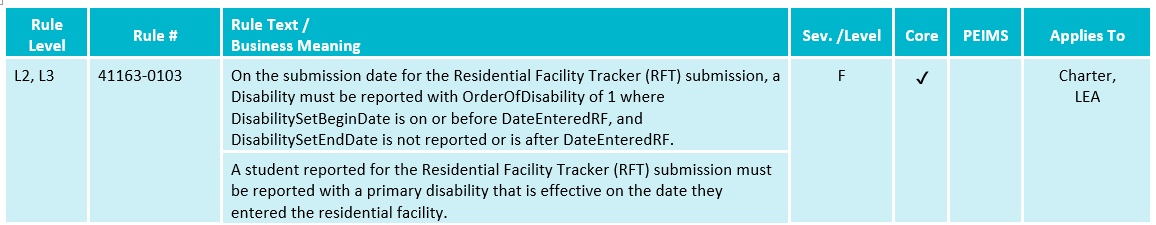 TSDS UPGRADE PROJECT UPDATES 86
SUMMER TRAINING 2024 Entity/Common Type Change:
Removed SpecialEducationProgramService common type
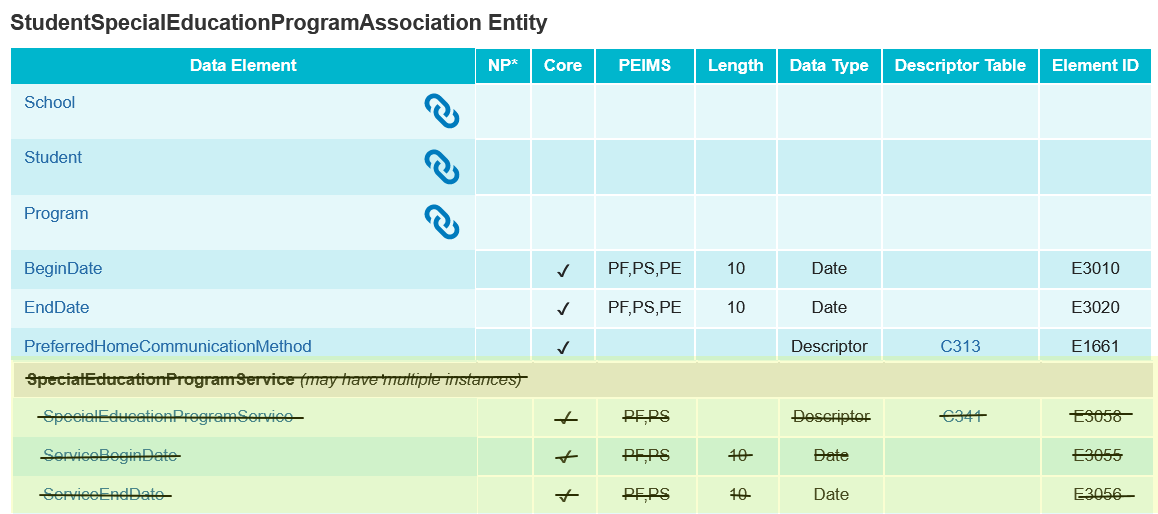 TSDS UPGRADE PROJECT UPDATES 87
SUMMER TRAINING 2024 Entity/Common Type Change:
StudentSpecialEducationProgramAssociation.SPEDProgramSvcSet
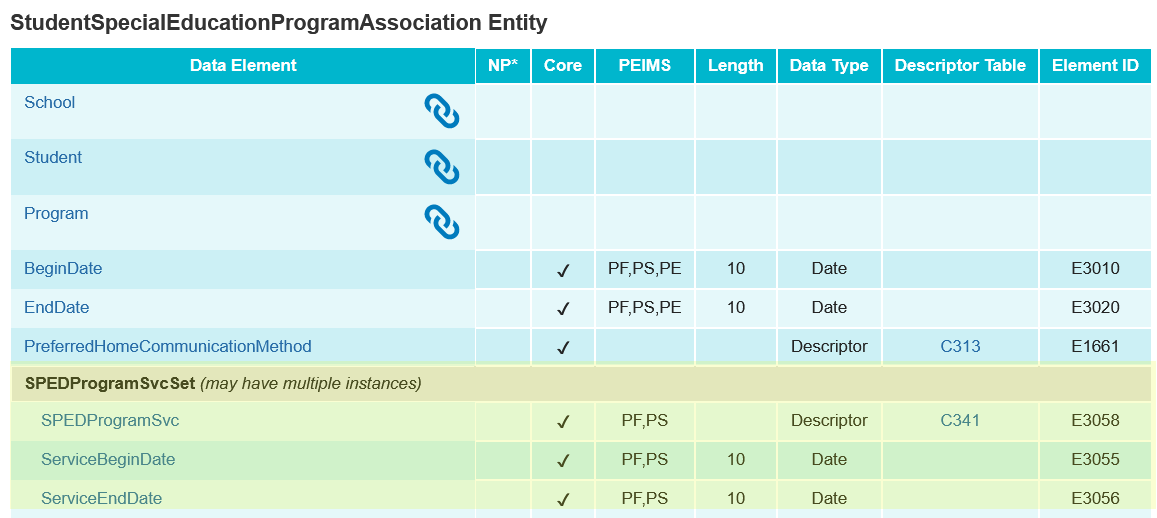 TSDS UPGRADE PROJECT UPDATES 15 9
Additional Changes:
TIMELINE 2 2
TECHNICAL RESOURCES 1
TECHNICAL RESOURCES 2
Child Find Resource Slides #77 to #90
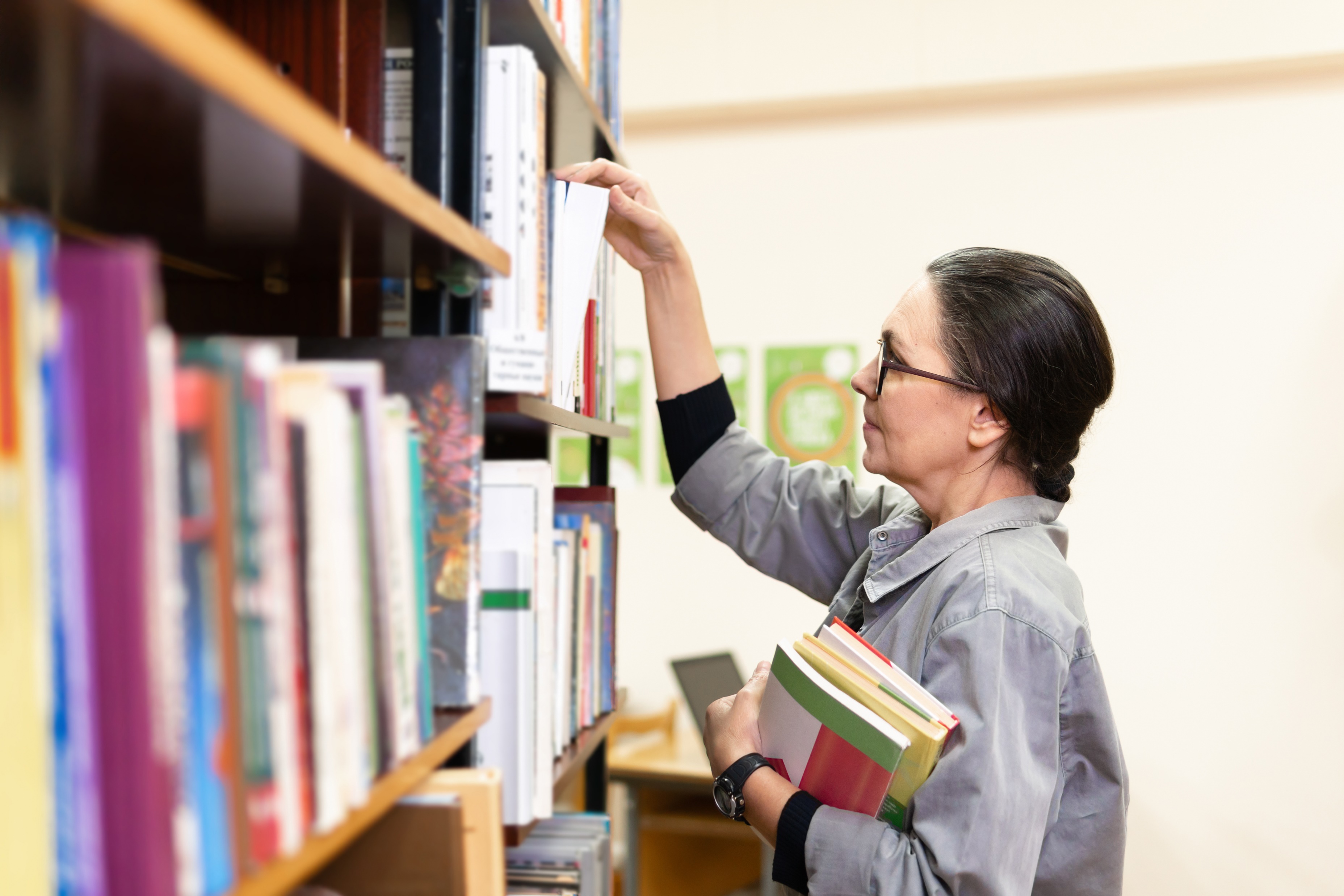 Return to slide 18
PROGRAM AREA UPDATES & GUIDANCE 22
Special Populations Strategic Supports and Reporting Division
Donna Holmes – Program Specialist
Program-related questions can be submitted through TIMS and will be routed accordingly.

Monitoring, Review and Support
Lori Merrell, MS CCC/SLP – Director
For questions about the SPP clarifications process, please contact ReviewandSupport@tea.texas.gov
DATA GOVERNANCE UPDATES 1
SUMMER TRAINING 2024 Entity/Common Type Change:
ReportingPeriodExt
Reference CalendarDate
Removed may have multiple instances
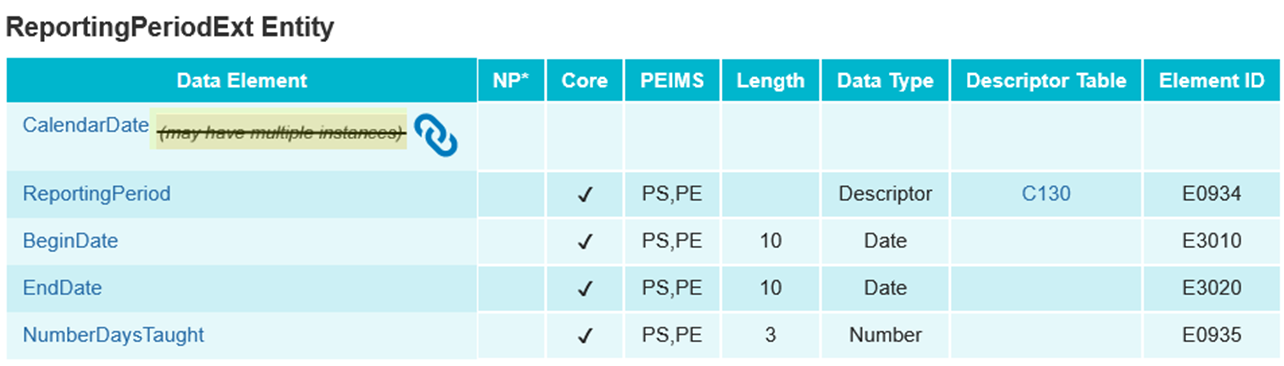 DATA GOVERNANCE UPDATES8
SUMMER TRAINING 2024 Data Element Change:
E3051 Responsibility
Revised the definition.
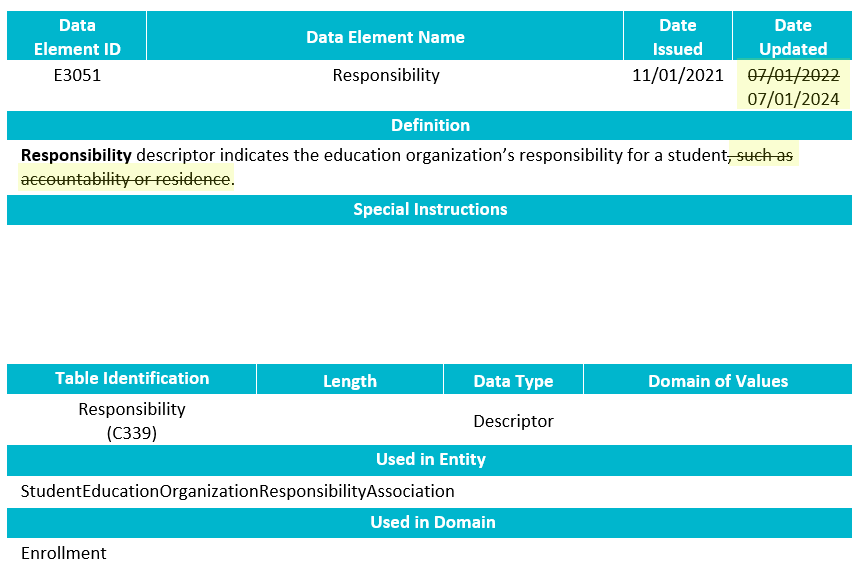 DATA GOVERNANCE UPDATES 22 2
SUMMER TRAINING 2024 Descriptor Table Updates:
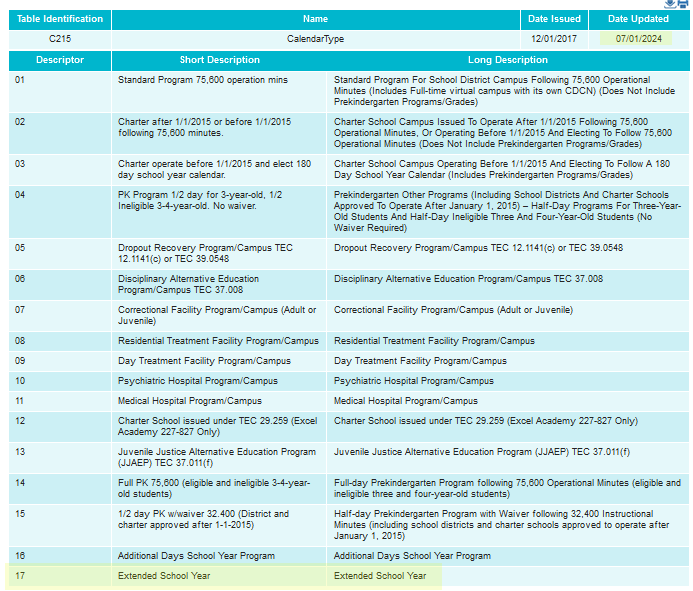 DATA GOVERNANCE UPDATES 3
SUMMER TRAINING 2024 Business Rule Changes:
The following business rules have been added:
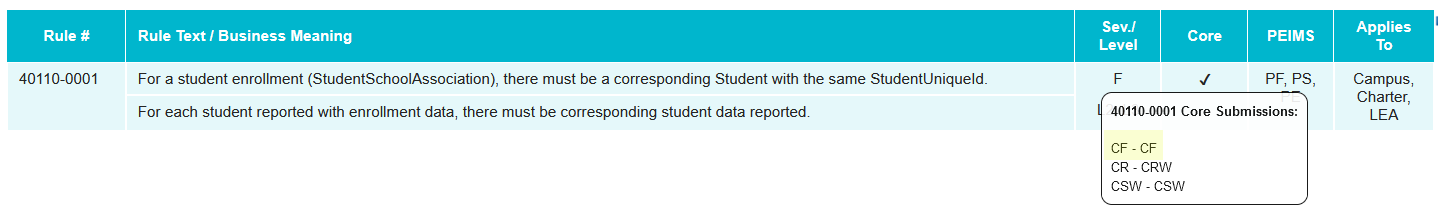 TSDS UPGRADE PROJECT UPDATES 22 1
Data Element Name Changes:
TSDS UPGRADE PROJECT UPDATES 23 2
Data Element Name Changes:
TSDS UPGRADE PROJECT UPDATES 324
Descriptor Table Name Changes:
TSDS UPGRADE PROJECT UPDATES 25 4
Business Rule Changes:
The following business rule has been added to ensure all students reported for Child Find are also reported with an evaluation campus. 
The evaluation campus is the EducationOrganization (reference) reported in the StudentEducationOrganizationResponsibilityAssociation where Responsibility (E3051) = ‘03’ (Evaluation).
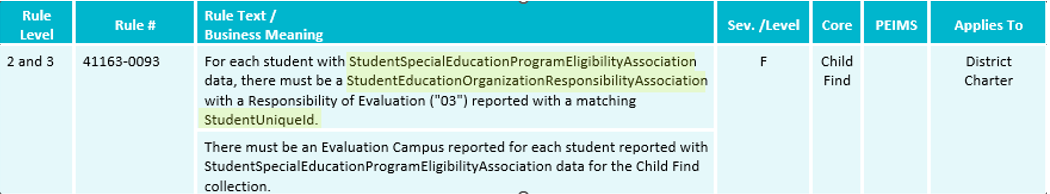 TSDS UPGRADE PROJECT UPDATES 26 5
Business Rule Changes:
The following rule has been updated to reflect the terminology changes made to the collection of evaluation campus information.
41163-0078 states that the SchoolId reported with a Responsibility = ‘03’ (Evaluation) must match an entry registered with TEA.
In the XML submission, this rule stated that the CAMPUS-ID-OF-EVALUATION must be a valid campus.
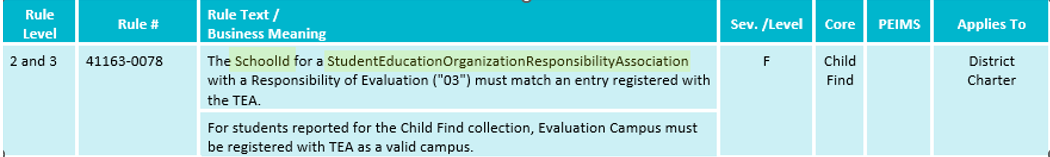 TIMELINE 5 2
TECHNICAL RESOURCES 1 2
TECHNICAL RESOURCES 2 3